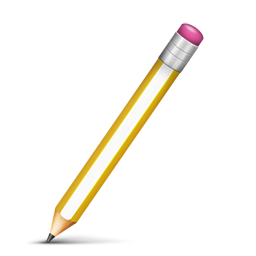 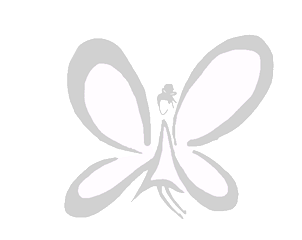 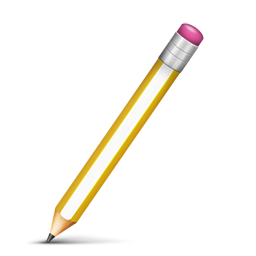 Maths Command Words
Simplify
Estimate
Collect like terms together
Work out
Don’t work out exactly! Round the numbers to one significant figure first.
Simplify  e + 7e
Answer:  8e
A written or mental calculation is needed.
Estimate 4.7 x 6.2
Answer: 5 x 6 = 30
Work out  62
Answer:  6 x 6 = 36
You must show your working
Diagram NOT accurately drawn
Give your answer in its simplest form
Solve
Sketch
Construct, using ruler and compasses
Measure
Explain
Calculate
Find the value of the variable in the question.
An accurate drawing is not needed; freehand will do!
If you don’t show your working you won’t get ALL the marks!
Don’t measure angles or sides.
Cancelling of a fraction or ratio is needed.
Use a ruler or protractor to accurately measure lines or angles.
You will need to do a sum either with or without your calculator.
You must state why.
Use your ruler and pair of compasses to make an accurate drawing.
Solve:  3x = 12
Answer:   x = 4
Expand
Factorise
Multiply out the brackets
To find factors and put brackets in.
Expand  4(3x – 2)
Answer:   12x – 8
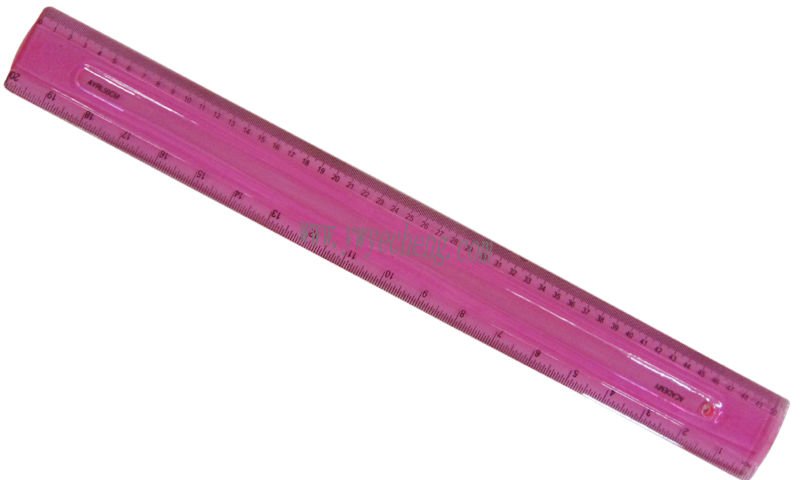 Describe fully
Factorise  6x + 10x2
Answer:  2x(3 + 5x)
Usually with transformations:
Translation by a vector (2 marks)
Enlargement of a scale factor about a point (3 marks)
Reflection in a mirror line (2 marks)
Rotation through an angle about a point (3 marks)
12 : 15
simplified is   4  :  5
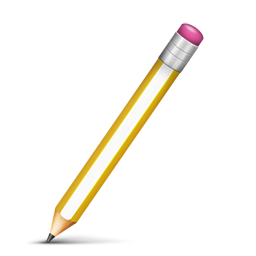 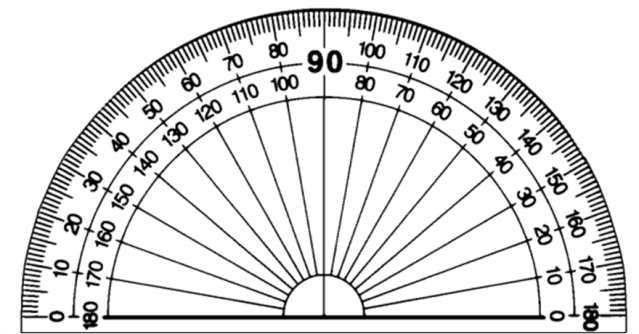 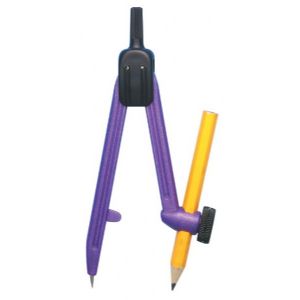